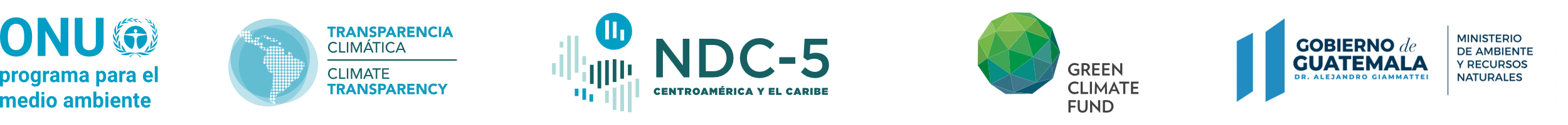 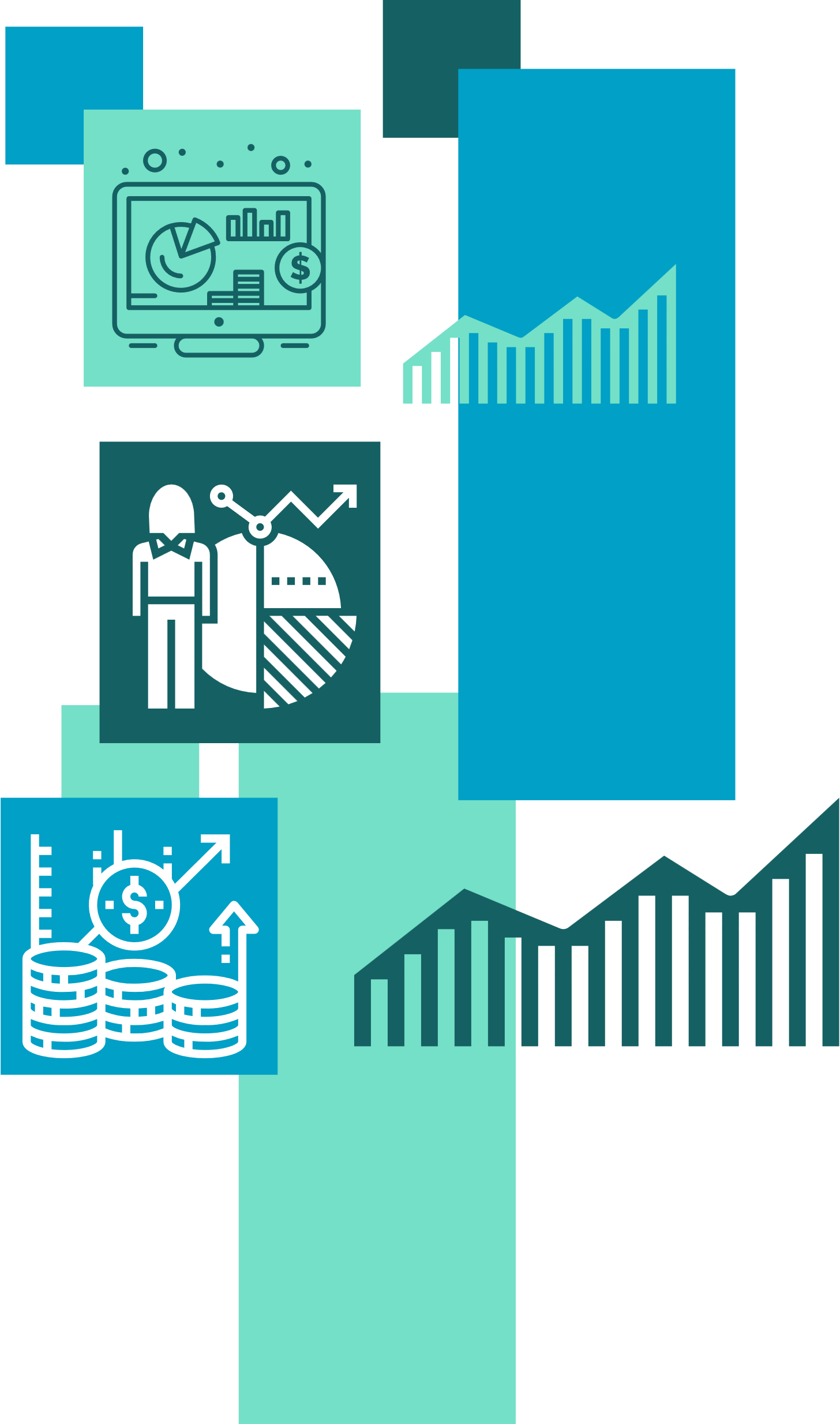 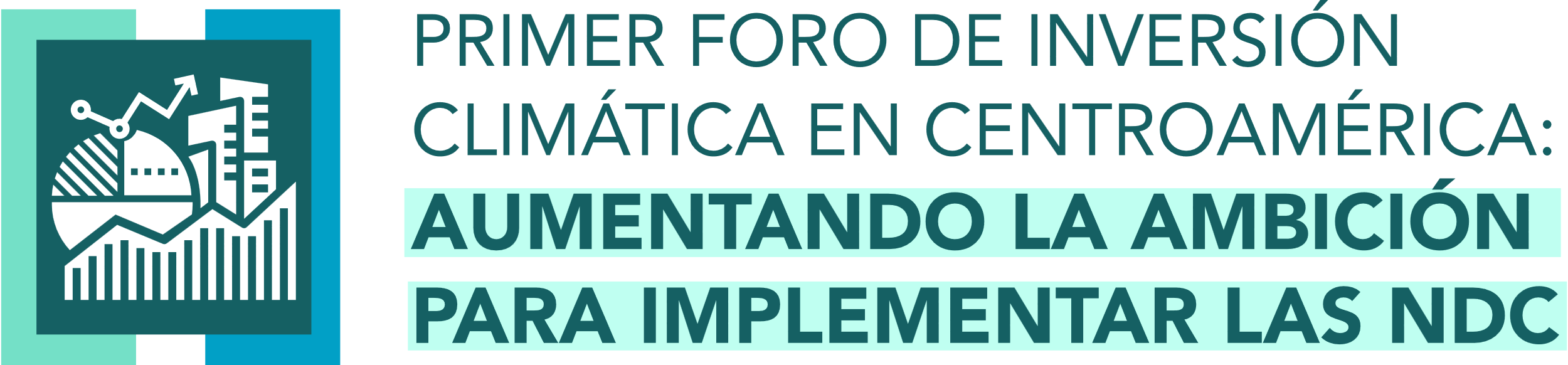 Experiencia del Sector Privado Dominicano en alinear sus inversiones y estrategias con las NDC
El Rol de las Alianzas.
María Alicia Urbaneja
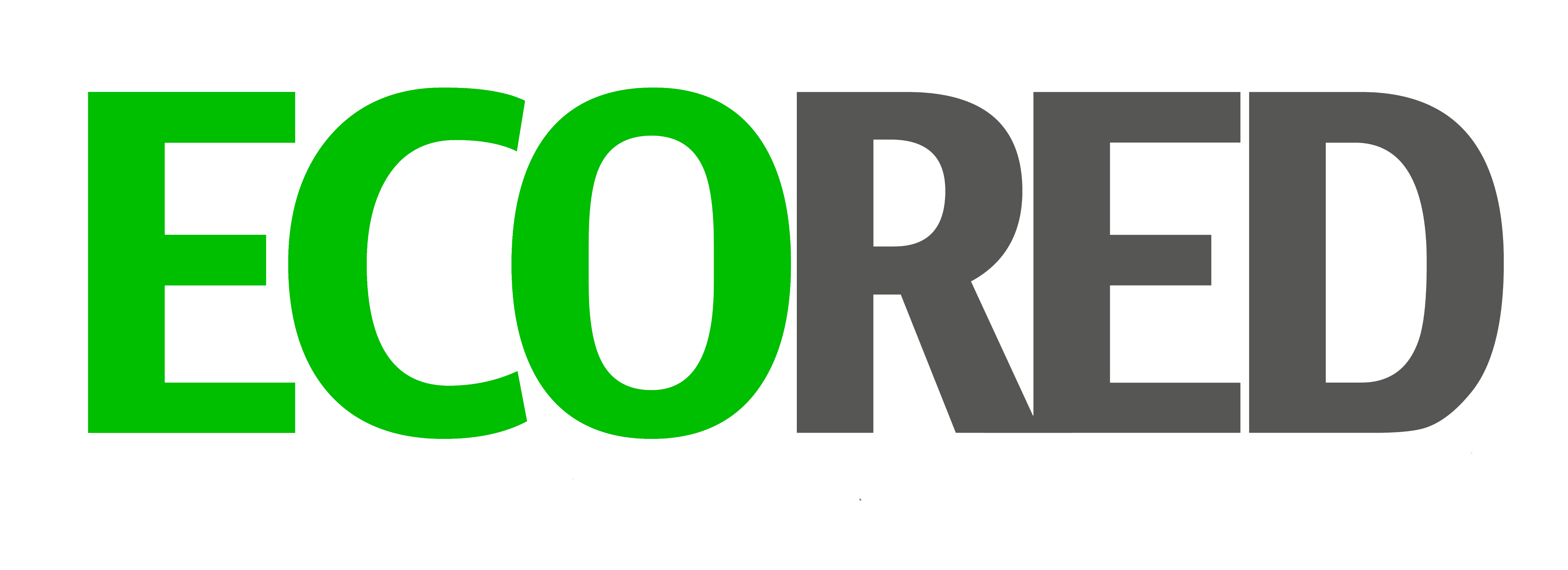 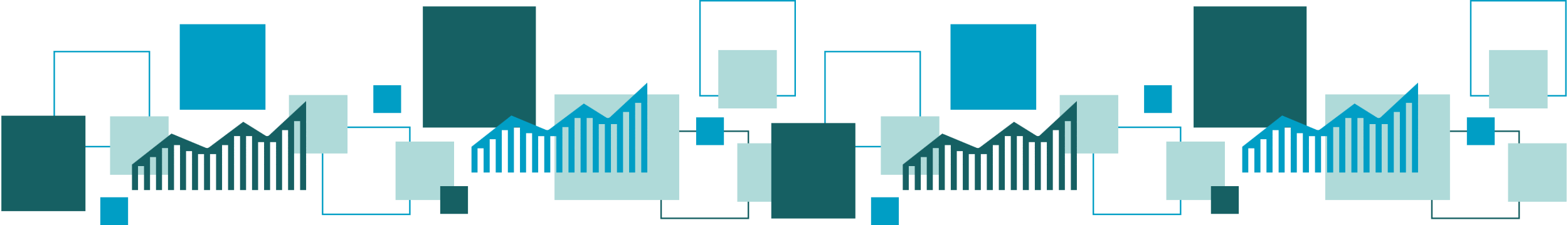 Plataforma de Articulación Empresarial para la Acción Climática
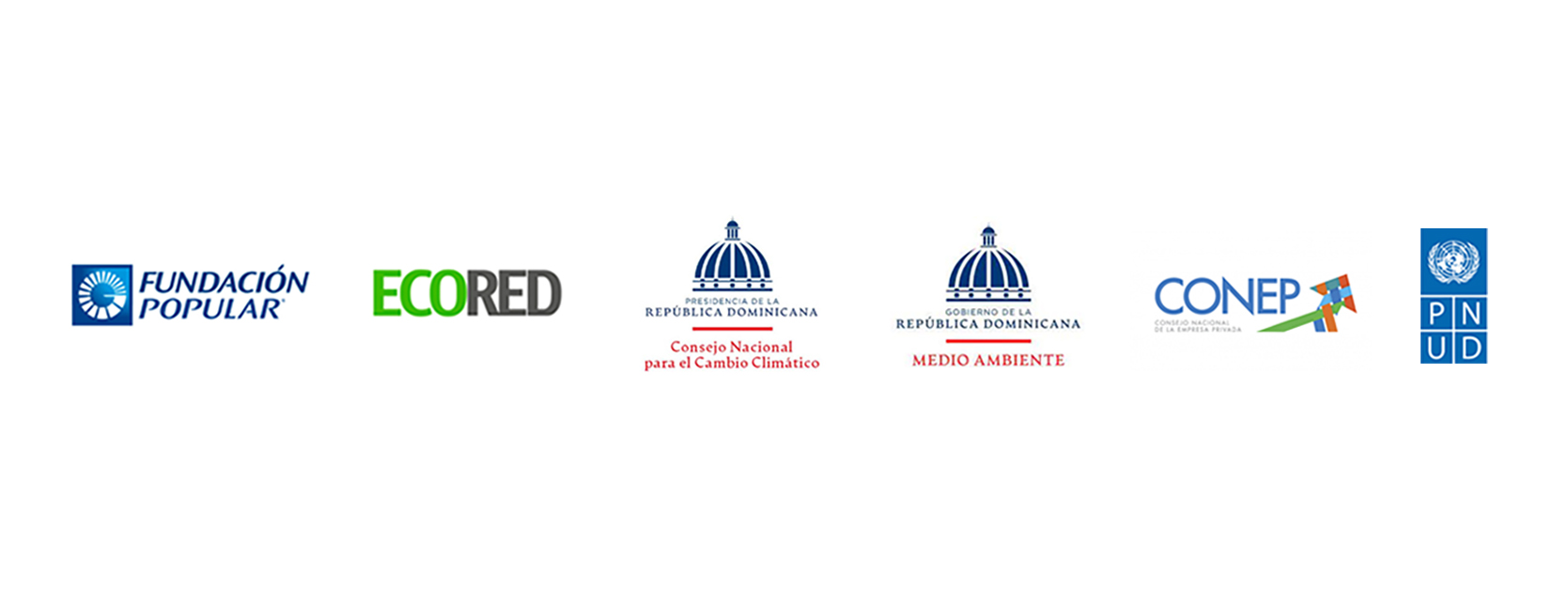 Propósito: Ser un espacio de referencia de articulación empresarial para la acción climática del sector empresarial para apoyar al Gobierno Dominicano en el cumplimiento de los compromisos y metas descritas en la NDC.
Alianza público-privada dedicada a sensibilizar, concientizar, impulsar y reconocer la acción climática del sector privado en la República Dominicana.
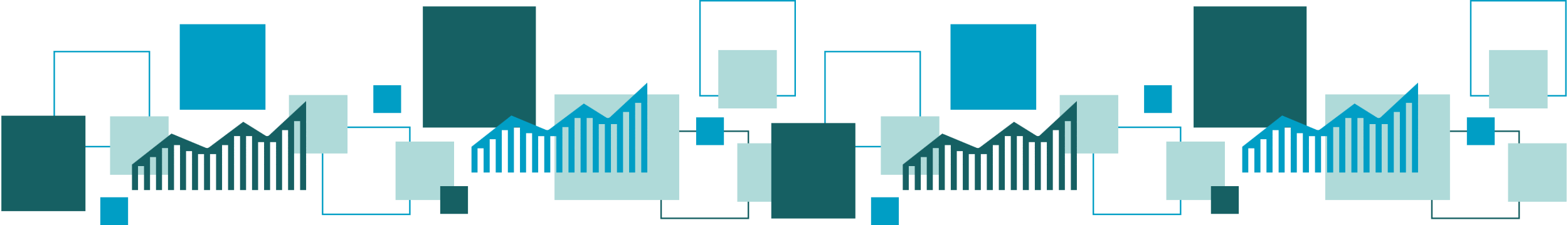 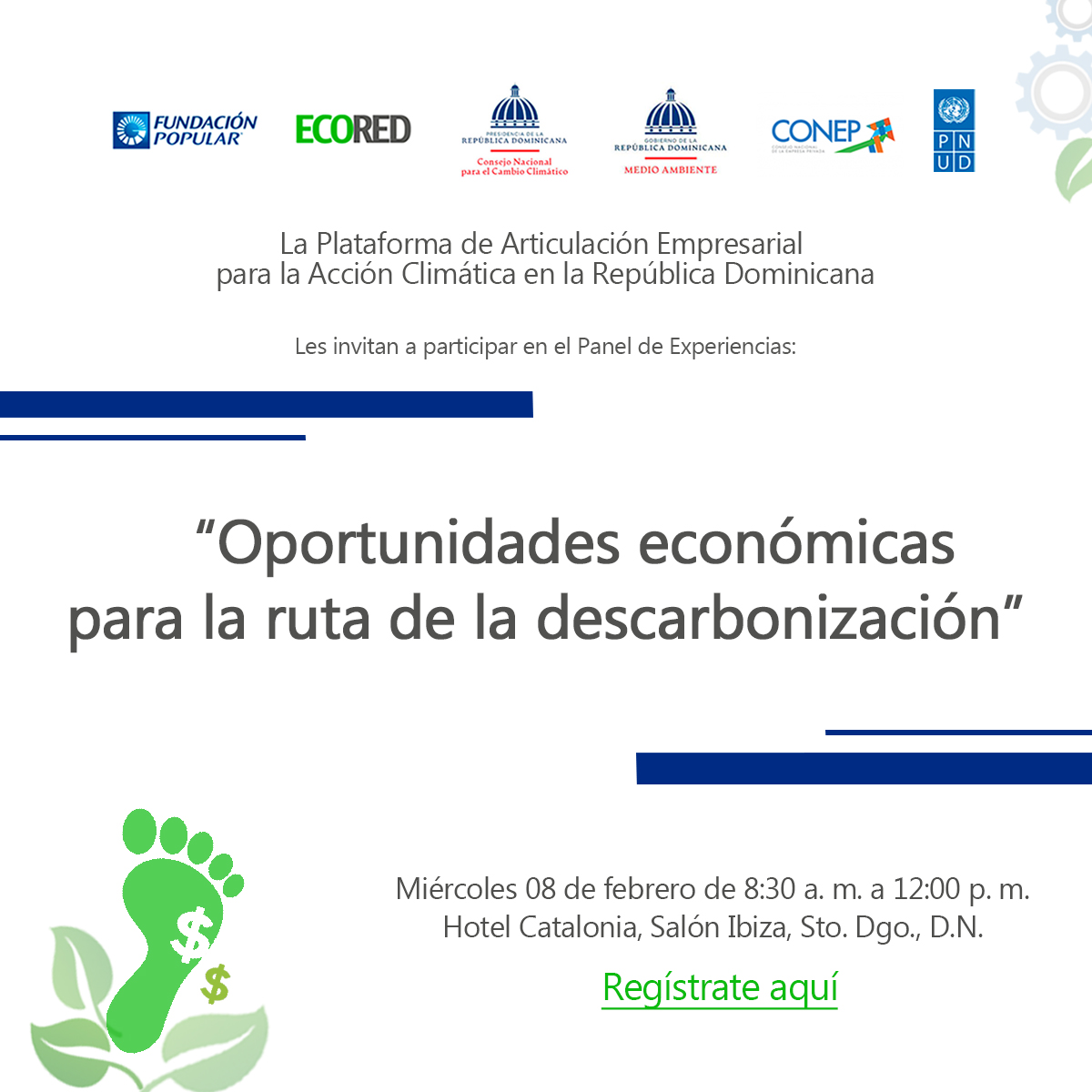 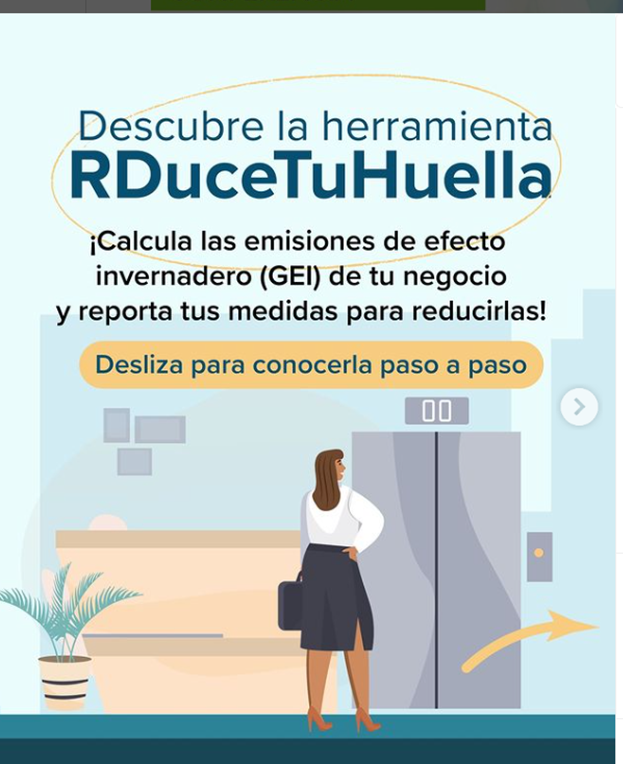 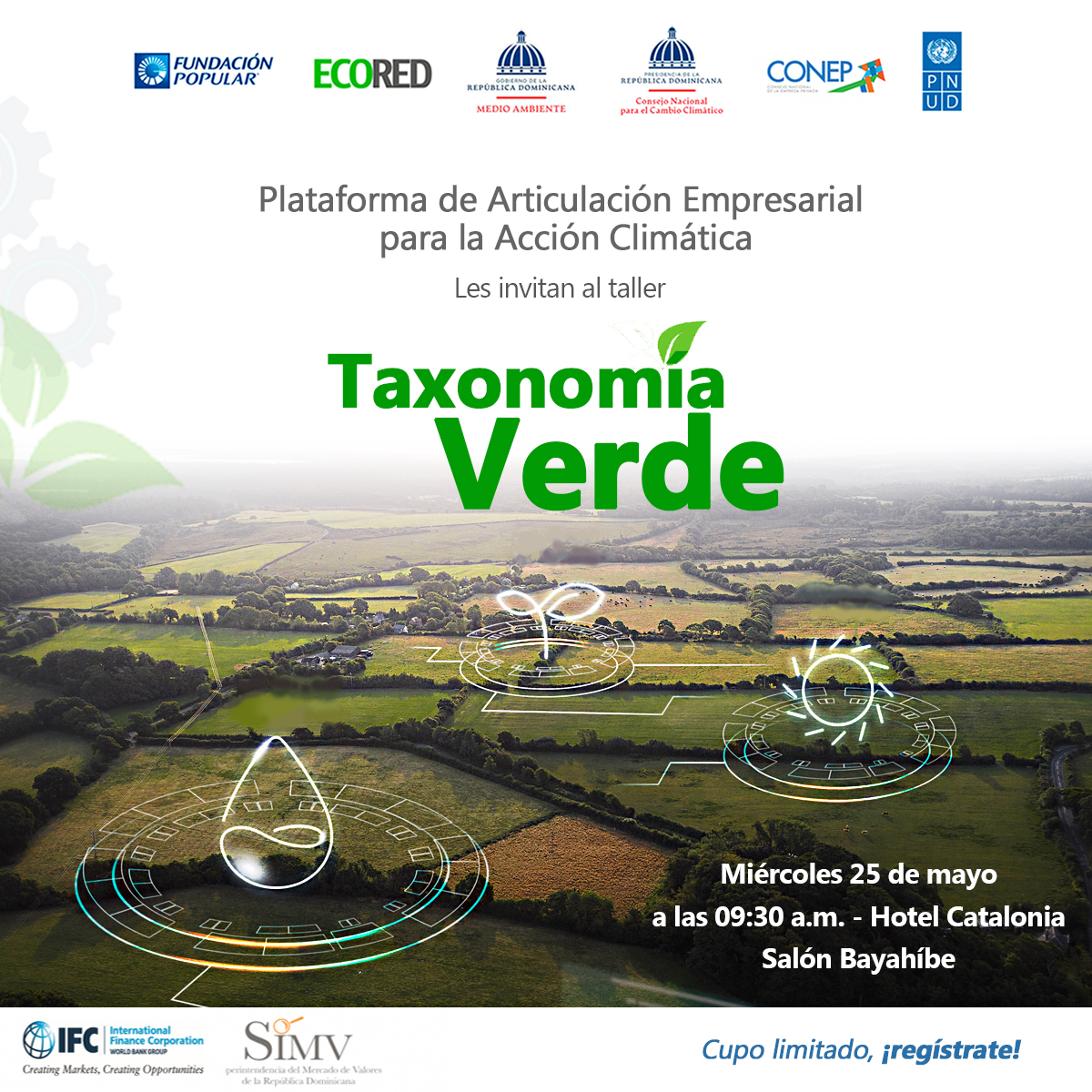 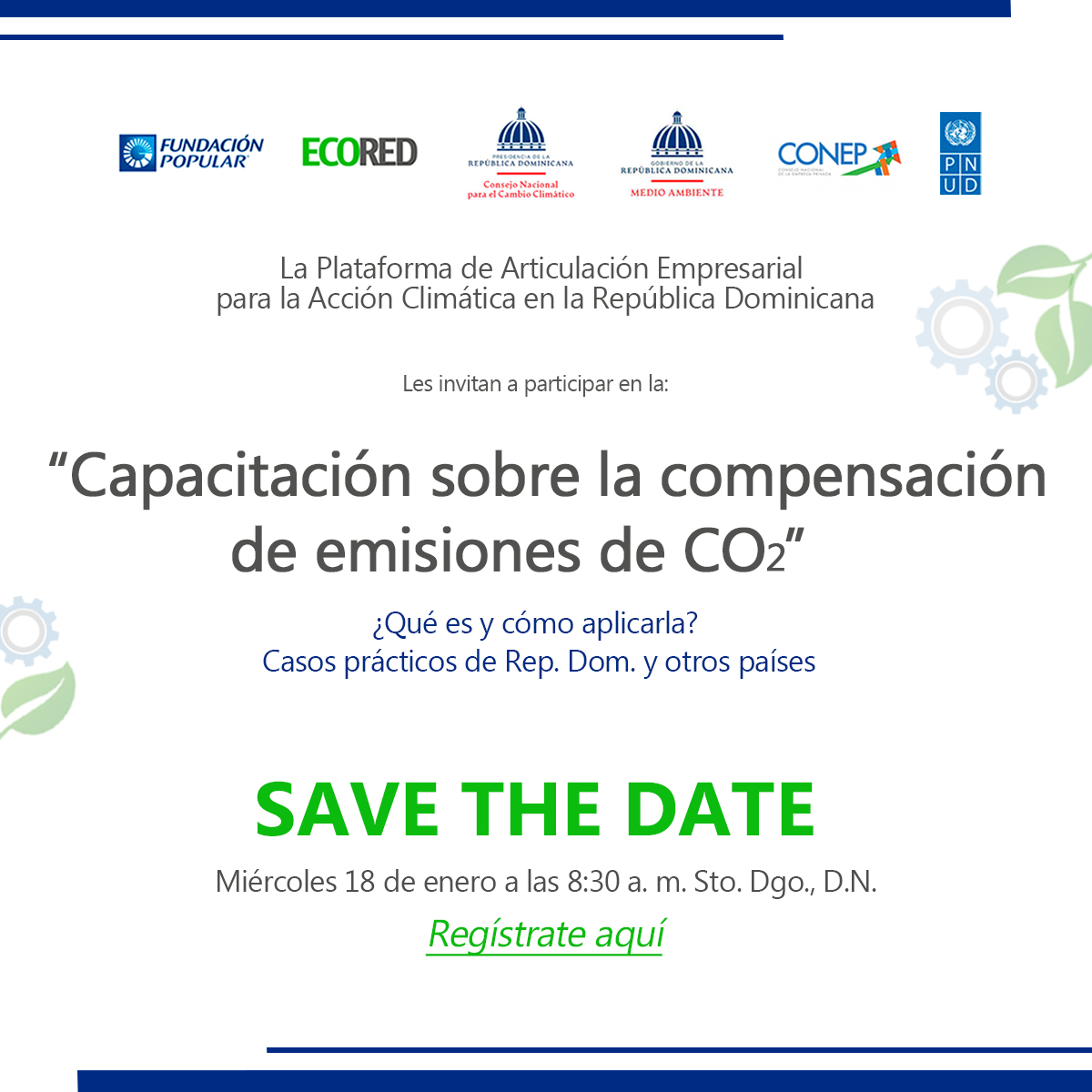 Hacia dónde vamos :
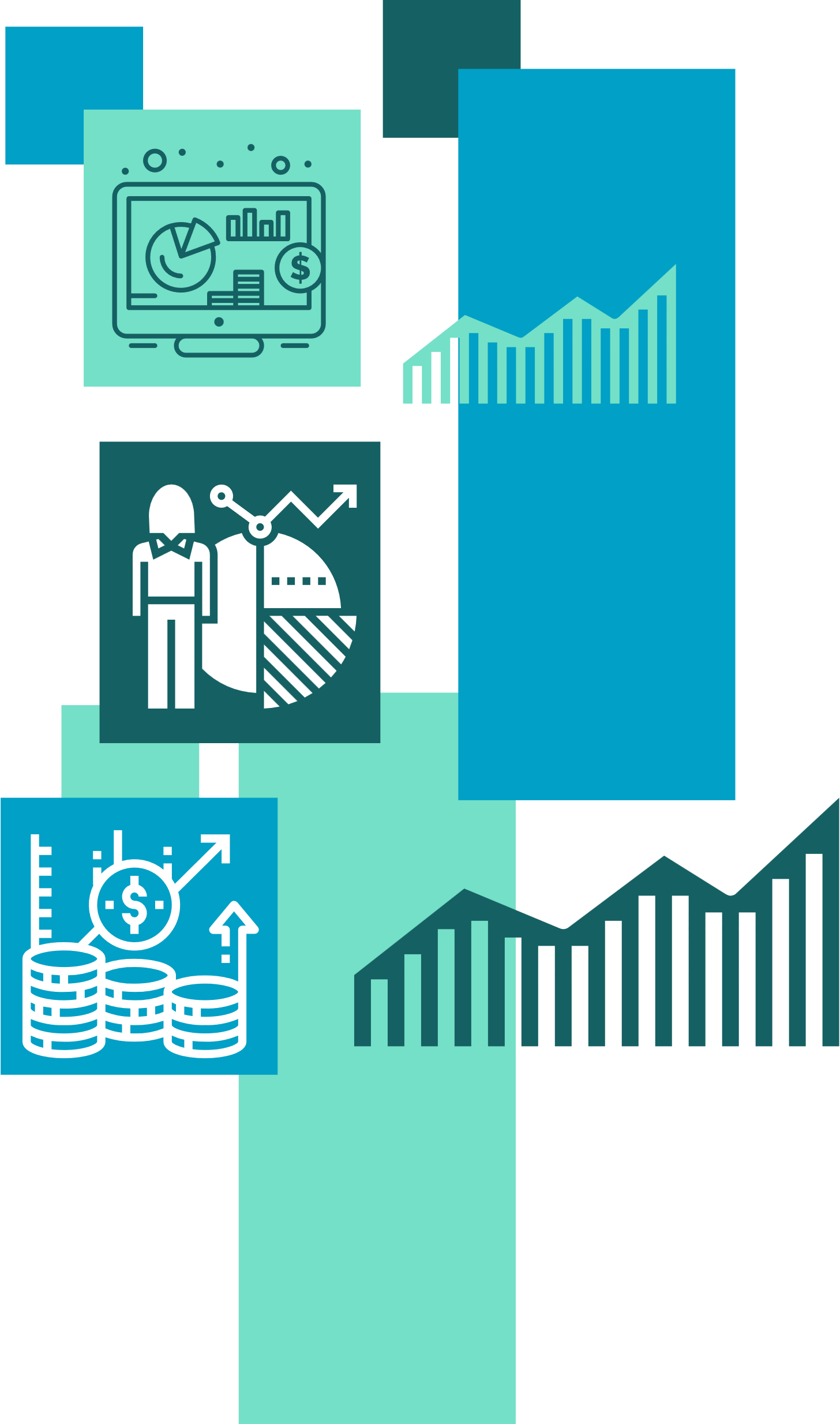 Esfuerzo especial en las Mipymes. 

Ser espacio de referencia en el sector empresarial.

Ampliar la base de usuarios de RDuceTuHuella.

Trabajar en la primera fase diagnóstica y conceptual para el desarrollo de un programa de reporte voluntario y certificaciones robusto para RD.
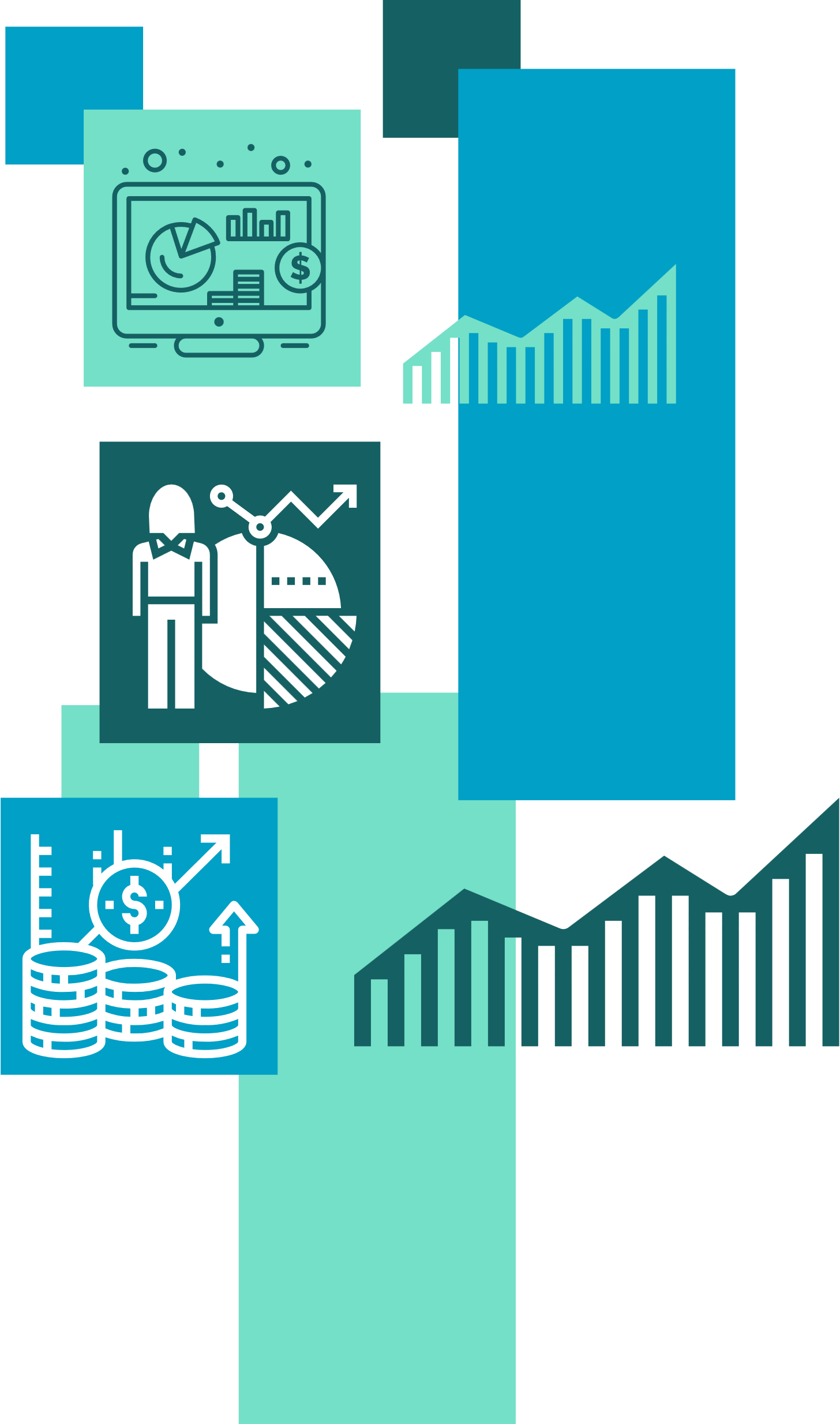 Mil gracias.

María Alicia Urbaneja 
Directora Ejecutiva
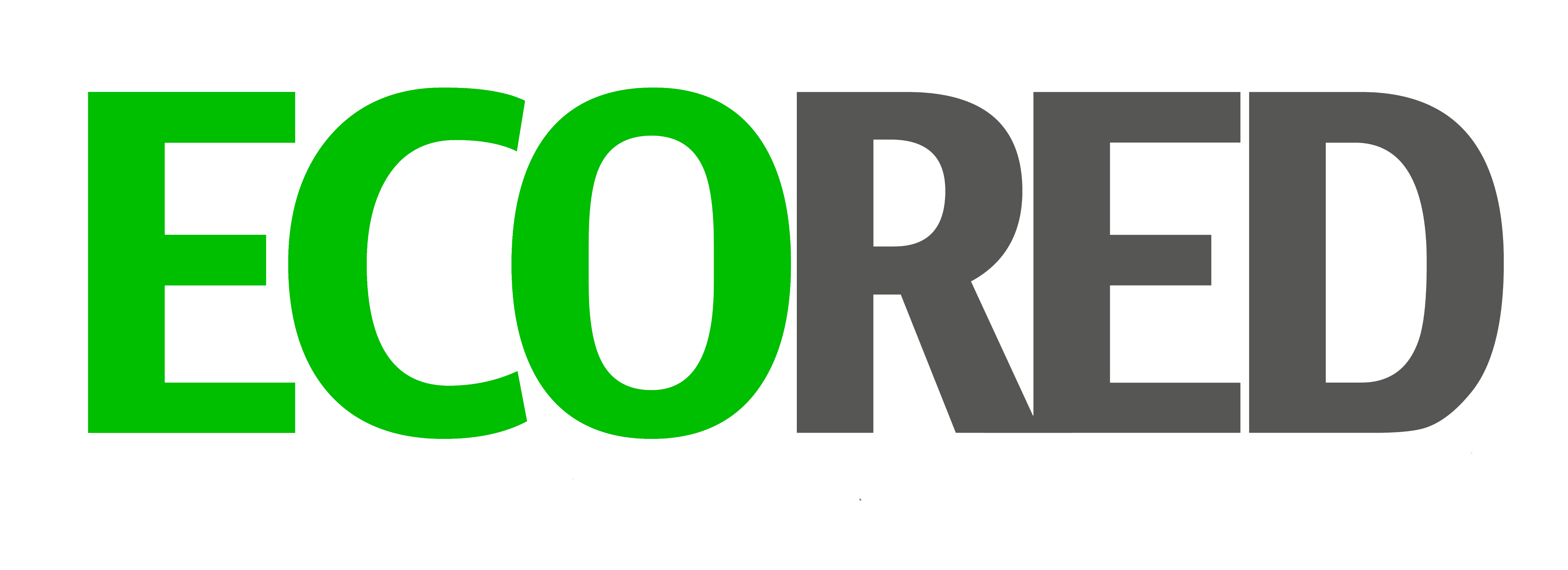 Síguenos
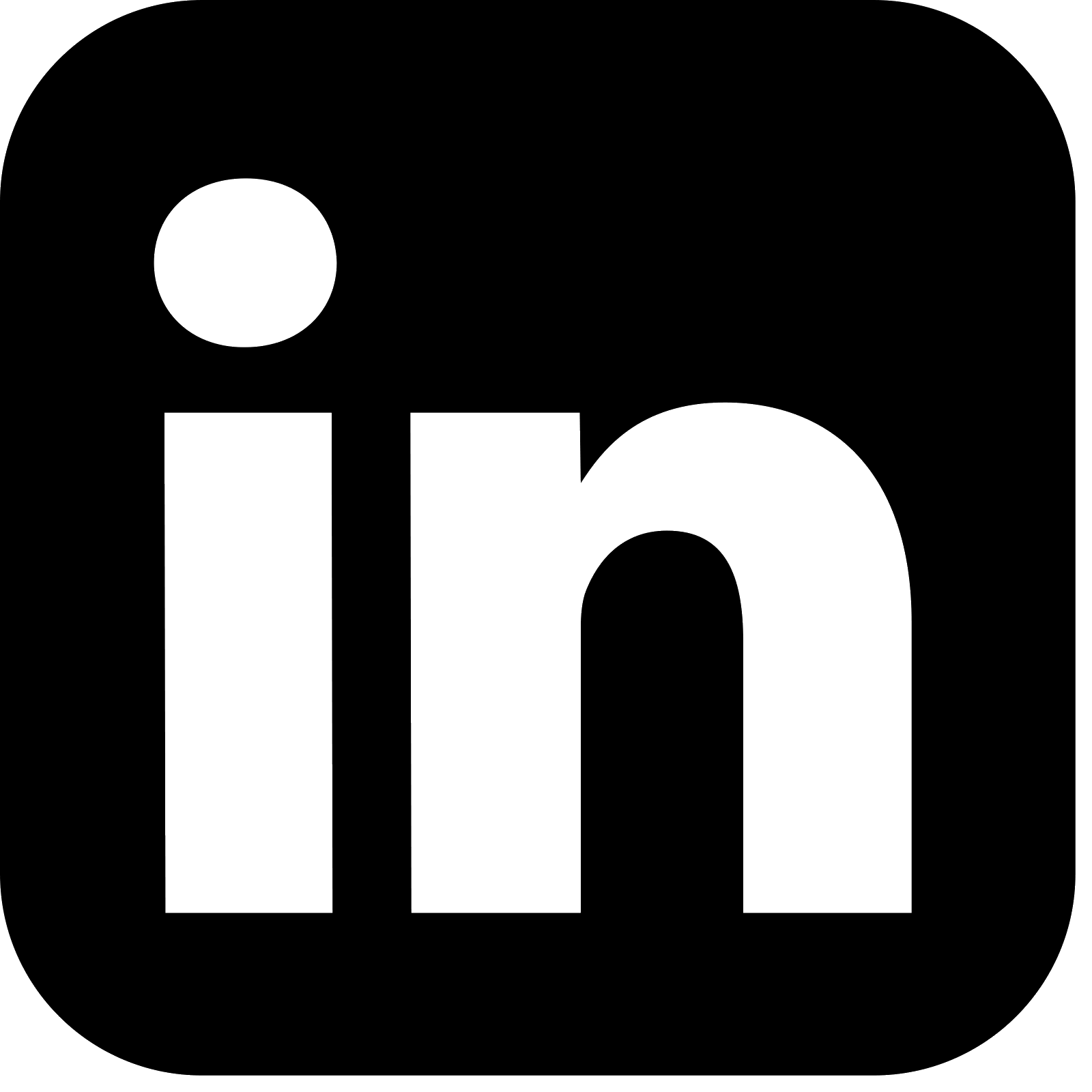 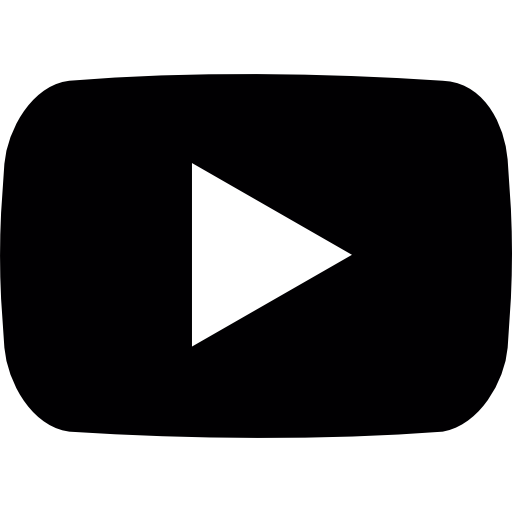 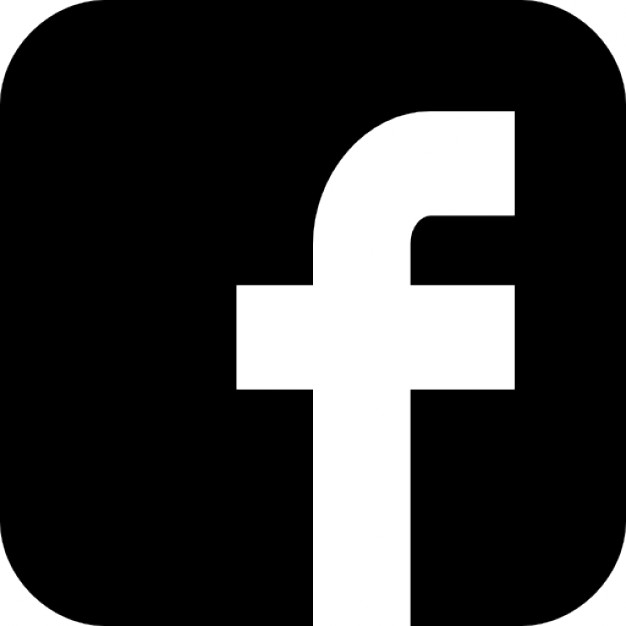 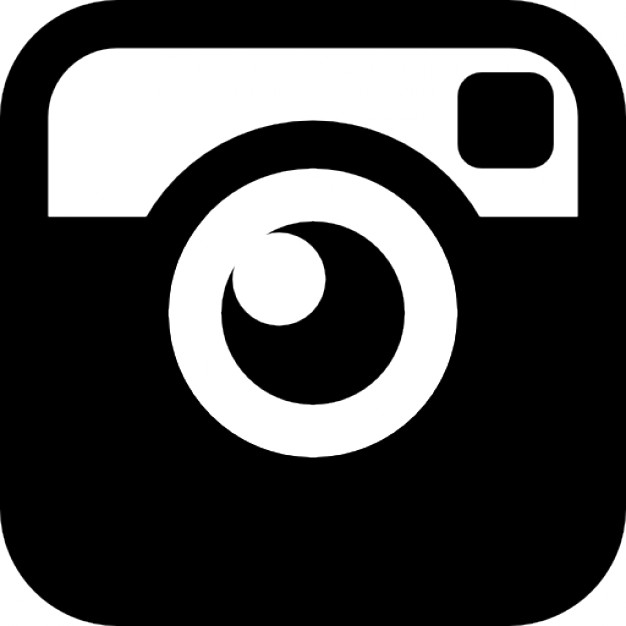 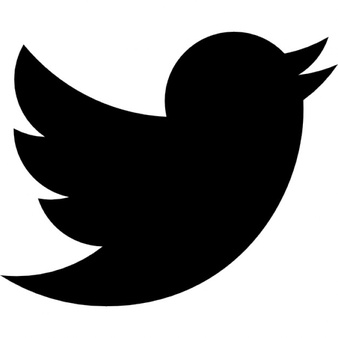 @ECOREDRD